МКОУ Рудовской средней общеобразовательной школыЖигаловского района Иркутской области»
Открытый урок 
«Защита проекта»

                                  Автор: учитель технологии       
                                                                            МКОУ Рудовской СОШ
                                                                 Гореванова Л.А.



с.Рудовка 2013г.
gorevanova.larisa@yandex.ru
Актуальность
Проектная деятельность построена с учетом индивидуальных особенностей учащихся, их потребностей и интересов, что позволяет целенаправленно  и поэтапно развивать в процессе исследовательской работы:  
коммуникативные навыки; 
личностные способности;
становления и развития ученика как «исследователя»;
социальные взаимодействия;
математические и технологические навыки;
регулятивные действия
Цели урока:
систематизировать знания учащихся в области проектирования;
оценить и закрепить знания, умения и навыки работы над проектами в учебной области «Технология»;
Формировать опыт в работе над проектами
Задачи урока:
Обучающие –

приобретение навыков 
     публичного 
     выступления,
умение отстаивать
     свои идеи и решения,
доброжелательно 
     вести дискуссию,
аргументировано 
     отвечать на вопросы,
умение критически 
     оценивать свою и 
чужую работу.
Развивающие –

развитие умений 
     самооценки и 
     самоанализа,
развитие умений 
     анализировать,  
     обобщать, 
развитие способностей 
     преодолевать 
     трудности,
развитие деловых и
     коммуникативных 
     качеств
Воспитательные –

пробудить у учащихся
     интерес к 
     профессиональной 
     проектной 
     деятельности,
повысить уровень 
     культуры,
воспитание 
     художественного 
     вкуса,
воспитание интереса 
     к учению, 
     познавательной 
     потребности
«Не существует сколько-нибудь достоверных тестов на одарённость, кроме тех которые появляются в результате активного участия хотя бы в самой маленькой поисково-исследовательской работе.»                                                                                                                                                                                                  А. И. Колмогоров.
Структура урока
I.   Организационная часть
II.   Формулирование 
 целей урока и 
    постановка задач.
III.   Актуализация 
      опорных знаний.
IV.    Вводный инструктаж 
к уроку
V.   Защита 
проектов
VI.   Заключительная часть. 
Самоанализ и самооценка
 результатов учащимися
Вводный инструктаж
Каждый учащийся получит по три отметки: за пояснительную записку, за изделие и публичное выступление. Это краткое сообщение 5-7 минут, по своим проектам, которое должно содержать:
название темы проекта, ее обоснование;
краткую историческую справку (при необходимости);
практическое назначение;
дизайн-спецификацию;
краткую характеристику конструкции изделия – материалов, технологических  приемов;
краткий экономический расчет, примерную стоимость изделия;
экологическую справку;
эстетическую справку;
самоанализ результатов работы.
Защита проектов
раздел «Предпринимательство»
   проект «Бизнес-план»;
раздел «Дизайн интерьеров»
   проект «Пламень и лед»;
раздел « Рукоделие»
   проекты «Цветочная поляна», «Сумка-цветок»;
раздел «Информационные технологии»
    проект «Вирусная реклама»;
раздел «Салон красоты»
    проект «Праздничный макияж»;
раздел «Кулинария»
    проект «Сибирские пельмени».
проект «Бизнес-план»
Бизнес-план  это документ, на основании которого партнеры и инвесторы дают деньги.
В бизнес-плане должны быть изложены планы на сегодня и на перспективу, снабженные всеми необходимыми расчетами и графиками.
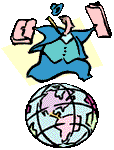 Резюме проекта
Миссия.
Предполагаемые источники  финансирования.
Сырьевая база.
Технология производства.
Рынок сбыта.
Основные показатели проекта.
Персонал предприятия (необходимые специалисты, оплата труда и методы стимулирования персонала, схема привлечения специалистов).
Влияние проекта на решение социальных  вопросов.
проект «Пламень и лед»
Интерьер – не просто внутреннее пространство, но еще и внутреннее состояние человека. 
Этот термин используют в архитектуре уже с древних времен.
«Хай-тек»
По-прежнему остается одним 
из актуальных стилей в 
дизайне жилых и 
общественных интерьеров. 
    Этот стиль, оформившийся в 
последней трети XX в., возник из 
дизайна промышленных 
помещений, где все элементы обстановки подчиняются функциональному назначению. 
    Практически полное отсутствие декора здесь компенсируется "работой фактуры": игрой света на стекле, блеском хромированных и металлических поверхностей, рисунком натуральной древесины, открытого кирпича.
проект «Цветочная поляна»
Кружевницы – девушки
 Плетут узоры дивные,
 Салфеточки из бисера
 И украшения старинные
проект «Сумка-цветок»
Творчество -  это создание нового и прекрасного, оно наполняет жизнь радостью, создавая новые  духовные и 
материальные 
  ценности
проект «Вирусная реклама»
Реклама- открытое оповещение фирмой или предпринимателем покупателей о качестве услуг и товаров
информационная;
увещевательная; 
детская реклама

  а СПАМ …
проект «Праздничный макияж»
Макияж – (от французского maquillage – гримирование) это искусство гримирования. Наложение грима для усиления выразительности лица, скрадывания изъянов.
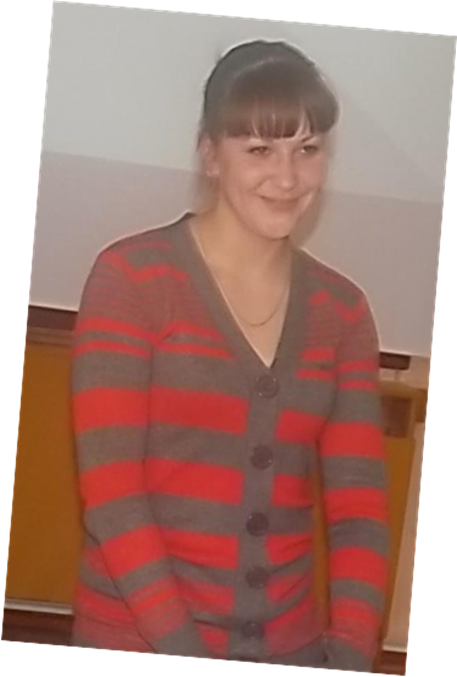 “Профессия визажист”.
«Способность корректировать контуры - самое мощное оружие визажиста. И именно эта способность отличает просто хороших визажистов от  великих мастеров»                    Рэй Моррис
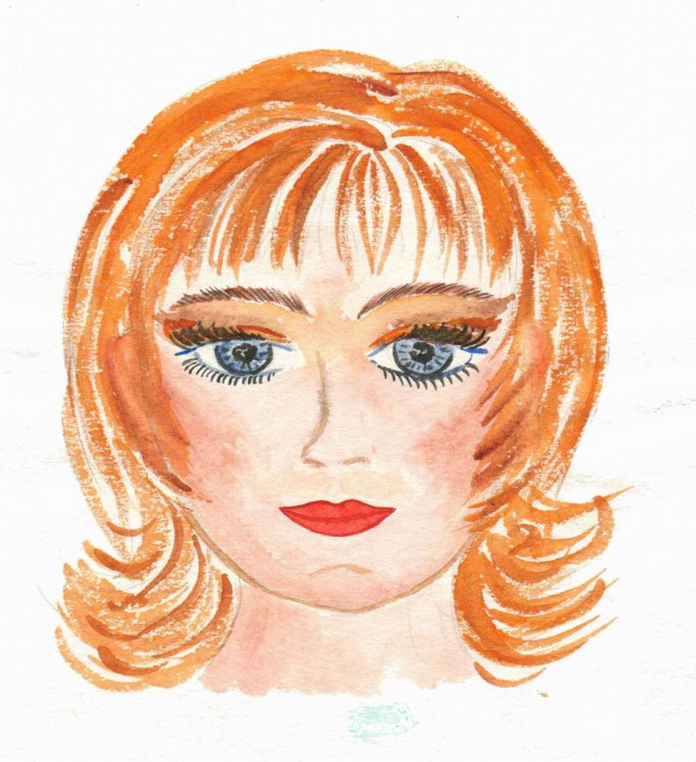 проект «Прическа для выпускного бала»
Мастер работая над перевоплощением человека и раскрывая отдельный художественный образ, через прическу  раскрывает главное значение, в других случаях – только подчеркивает индивидуальность девушки
проект «Сибирские пельмени»
Евгений Онегин:
«Проснулся, наконец, мой гений:
И все минувшее взглянул,
И песни- полны вдохновений
Он про пельмени затянул…»
Можно с уверенностью сказать, что проектное обучение, направленное на развитие творчески активной личности, поможет сформировать новых Менделеевых, Туполевых, Ломоносовых, поколение творцов, умеющих превращать свои мечты в реальность, приумножая славу государства Российского. А самое главное поколение умеющих быть счастливыми!
Спасибо за плодотворную и интересную работу
Список литературы:
Гиляровских, А. Ю. Формирование у школьников технологической и проектной культуры. // Всероссийский образовательный портал “Сеть творческих учителей” – Режим доступа : http://www.it-n.ru
Хотунцева Л.И. Современный урок в профессиональной школе. – Воронеж: ВОИПКиПРО. 2003. – 179с.
Бабина Н.Ф. Выполнение проектов. – Воронеж: ВОИПКРО, 2005. – 64с.
Капустин В. С. Выполнение проектов… Елабуга. 1995.
Павлова М.Б. О проектном подходе… 1993. Журнал № 5, с. 43.
Арефьев И.П. Занимательные уроки технологии для девочек. 5,6,7,8,9 классы. Пособия для учителей. – М.: Школьная пресса, 2005.
Базанова Т.А. Учу школьников оформлять интерьер.//Школа и производство. – 2001. - №7. – с.61.